UNIVERSIDADE ABERTA DO SUS-UNASUS 
UNIVERSIDADE FEDERAL DE PELOTAS 
ESPECIALIZAÇÃO EM SAÚDE DA FAMÍLIA 
MODALIDADE A DISTÂNCIA 
TURMA 7 



MELHORIA DA ATENÇÃO AO PRÉ-NATAL E PUERPÉRIO NA UBS VILA LÍDIA, SANTA MARIA/RS 


Renato frança odriozola

ORIENTADORA: Lenise menezes SEERig





pelotas, 2015
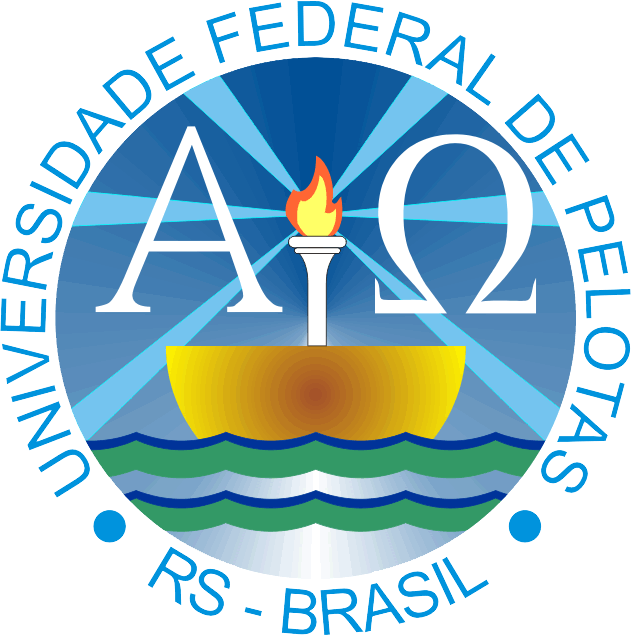 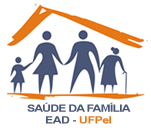 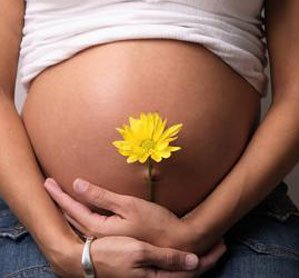 INTRODUÇÃO
Uma atenção pré-natal adequada  diminuir  principais causas de mortalidade 
Perinatal.

Brasil conseguiu reduzir mortalidade materna em 43% desde 1990 . 
OMS considera ainda a taxa elevada no Brasil – objetivo era reduzir 75 % mortalidade materna até 2015

Ministério da Saúde Brasil,  Políticas Atenção Integral Saúde da Mulher, Ações na Atenção Básica,  Rede cegonha …

Necessidade de investimentos em projetos e estratégias para busca de soluções efetivas ( pré-natal, puerpério, acompanhamento RN)
MunicÍpio de santa maria rs
Santa Maria RS  Ultimo Censo IBGE 2010 :  261.036 habitantes. 

34 Unidades de Saúde ( 16 ESF + 18 UBS Tradicionais). 
2 Hospitais rede SUS
ESF LIDIA 3800 Pessoas . «área de risco»
Relatório Análise Situacional: 19 gestantes cadastradas (33% estimativa total, que é de  57 gestantes), 52 % puérperas  tem procurado a UBS antes dos 42 dias  pós-parto.
ESF LIDIA
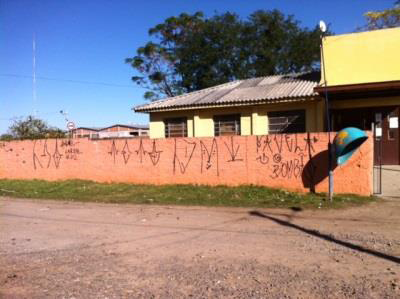 ESF LIDIA
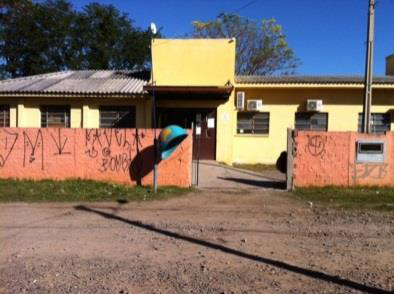 ESF LIDIA
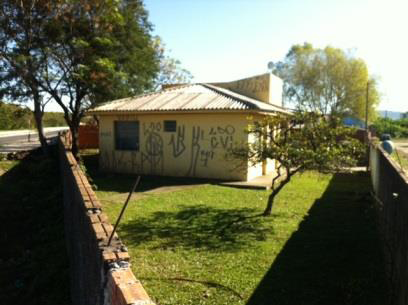 ESTRUTURA FÍSICA UNIDADE
3 consultórios  ( um deles com banheiro  e maca ginecológica)

Sala de Triagem

Três banheiros , dois para usuários e  um para funcionários

Depósito , material limpeza ,esterilização, cozinha, farmácia

Paredes laváveis ,   climatização
Equipamentos e Instrumentos: Balança adulta e pediátrica, glicômetro, otoscópio, oxímetro, laringoscópio, material informática.
Objetivos
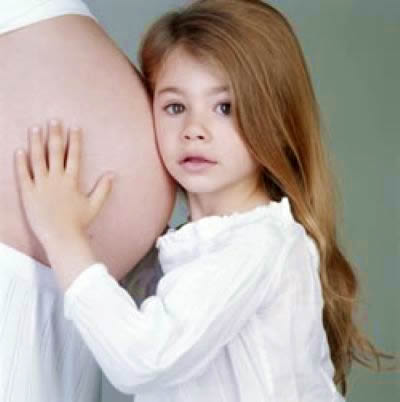 OBJETIVO GERAL:  MELHORAR ATENÇÃO PRÉ-NATAL E PUERPÉRIO NA UNIDADE DA SAÚDE DA FAMÍLIA LÍDIA , SANTA  MARIA- RS
OBJETIVOS
Objetivos específicos e metas
 Pré-natal: 

1 Ampliar a cobertura do pré-natal. 
2 Melhorar qualidade da atenção ao pré-natal realizado na Unidade. 
3 Melhorar a adesão ao pré-natal. 
4 Melhorar o registro do programa de pré-natal. 
5 Realizar avaliação de risco das gestantes. 
6 Promover Saúde Pré-natal
Objetivos
Puerpério: 

1 Ampliar a cobertura da atenção a puérperas. 
2 Melhorar a qualidade da atenção às puérperas na Unidade de Saúde. 
3 Melhorar a adesão das mães ao puerpério. 
4 Melhorar o registro das informações do puerpério. 
5 Promover a saúde das puérperas.
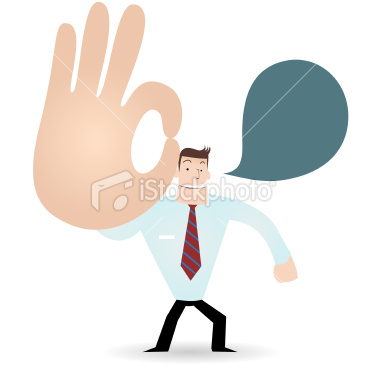 Metodologia
.
Capacitação da equipe

 Orientações para a comunidade sobre o programa de atenção pré-natal e puerpério.

Monitoramento do desenvolvimento da intervenção.

Gerenciamento das ações e materiais necessários para que a           intervenção flua.
Objetivos/metas/resultados
Meta: Ampliar a cobertura das gestantes residentes na área de abrangência da unidade de saúde que frequentam o programa de pré-natal na unidade de saúde para 60%. 
Mês 1: 25 (65.8%).     Mês 2: 29 (76.3%).     Mês 3: 31 (81.6%)
Objetivo melhorar qualidade pn
Meta: Realizar pelo menos um exame ginecológico durante o pré-natal em 100% das gestantes. 

Mês 1: 18 (72%)    Mês 2: 28 (96.6%)     Mês 3:  30 (96.8%)
objetivo melhorar qualidade pn
Meta: Realizar pelo menos um exame de mamas em 100% das gestantes durante o pré-natal. 

Mês 1: 20 (80%).   Mês 28 (96.6%).     Mês 3: 31 (100%)
Objetivo: Melhorar a qualidade do pn
Meta: Garantir que 100% das gestantes realizem os exames laboratoriais de acordo com o protocolo 
Mês 1: 20 (80%).   Mês 2: 28 (96.6%).   Mês 3: 31 (100%).
Objetivo: Melhorar a qualidade do pn
Meta: Garantir a 100% das gestantes a prescrição de suplementação de sulfato ferroso e ácido fólico conforme protocolo. 

Mês 1: 21 (84%).   Mês 2: 28 (96.6%).   Mês 3: 31 (100%)
Objetivo: Melhorar a qualidade do pn
Meta: Garantir que 100% das gestantes completem o esquema da vacina antitetânica. 
Mês 1: 21 (84 %).   Mês 2: 28 (96.6%).    Mês 3: 31 (100%)
Objetivo: Melhorar a qualidade do pn
Meta: Garantir que 100% das gestantes completem o esquema da vacina de Hepatite B. 
Mês 1: 20 (80%).   Mês 2: 27 (93.1%).   Mês 3: 31 (100%).
Objetivo: Melhorar a qualidade do pn
Meta: Garantir 100 % gestantes avaliação de necessidade de atendimento odontológico. 
Mês 1: 20 (80%).   Mês 2: 28 (96.6%).   Mês 3: 31 (100%).
Objetivo melhorar qualidade pn
Meta: garantir gestantes a consulta odontológica programática 

Mês 1: 10 (40%).   Mês 2: 20 (69%).   Mês 3: 27 (87.1 %)
Objetivo melhorar adesÃo pn
Meta: Realizar busca ativa de 100% das gestantes faltosas às consultas de pré-natal.

Mês 1: 1 (100%).   Mês 2: 1 (100%).   Mês 3: Não tivemos faltosas
Objetivo melhorar registro do programa pn
Meta: Garantir 100 % gestantes acompanhadas ficha espelho 

Mês 1: 19 (76 %).   Mês 2: 27 (93.1 %).   Mês 3: 31 (100%)
Objetivo: Melhorar a qualidade do pn
Meta: Garantir 100 % gestantes avaliadas risco gestacional 

Mês 1: 20 (80%).   Mês 2: 27 (93.1%).   Mês 3: (96.8%)
Objetivo: promover saúde no pré-natal
Meta: Garantir a 100% das gestantes a orientação nutricional durante a gestação. 
Meta: Orientar 100% das gestantes sobre aleitamento materno. 
Meta: Orientar 100% das gestantes sobre cuidados do recém-nascido. 
Meta: Orientar 100% das gestantes sobre anticoncepção no pós-parto. 
Meta: Orientar 100% das gestantes sobre os riscos do tabagismo e do uso de álcool e drogas na gestação. 
Meta: Realizar avaliação de higiene bucal em 100% das gestantes durante o pré-natal.
Objetivo: promover saúde no pré-natal
Mês 1: 21 (84%).   Mês 2: 29 (100%).   Mês 3: 31 (100%)
PUERPÉRIO
Meta: Garantir 80 % puérperas cadastradas no programa pré-natal e puerpério consultem antes 42 dias após o parto 

Mês 1: 2 (50%).   Mês 2: 6 (100 %).   Mês 3: 7 (100%)
Objetivo melhorar qualidade atenção ÀS puÉrperas
Meta: Garantir 100% puérperas tenham as mamas examinadas 



Mês 1: 2 (100%) .   Mês 2: 6 (100%).   Mês 3: 7 (100%)
Objetivo melhorar qualidade atencao puerperas
Meta: Garantir 100% puérperas tenham o abdômen examinado. 



Mês 1: 2 (100%).   Mês 2: 6 (100%).   Mês 3: 7 (100%)
Objetivo: melhorar qualidade atenção ÀS puÉrperas
Meta: Garantir 100% puérperas tenham exame ginecológico em dia 

Mês 1: 2 (100%).   Mês 2: 5 (83,3%).   Mês 3: 7 (100%)
Objetivo melhorar qualidade atencao puerperas
Meta: Garantir 100 % puérperas tenham avaliação psíquica 



Mês 1: 2 (100%).   Mês 2: 6 (100%).   Mês 3: 7 (100%)
Objetivo: melhorar qualidade atenção ÀS puÉrperas
Meta: Garantir 100% puérperas tenham avaliação quanto à intercorrências 



Mês 1: 2 (100%).   Mês 2: 6 (100%).   Mês 3: 7(100%)
Objetivo: melhorar qualidade atenção ÀS puÉrperas
Meta: Garantir 100% puérperas tenham prescrição de algum método anticonceptivo 



Mês 1: 2 (100 %).   Mês 2: 6 (100 %).   Mês 3: 7( 100 %)
Objetivo: melhorar adesÃo puerpÉrIO
Meta: Garantir que 100% das faltosas recebam busca ativa. 

Mês 1: Não tivemos puerperas faltosas   Mês 2: 1 (100%).  Mês 3: 1 (100%)
Objetivo: melhorar registro das informações
Meta: Garantir 100 % puérperas tenham registro adequado na ficha acompanhamento 



Mês 1: 2 (100%).   Mês 2: 6 (100%).   Mês 3: 7 (100%)
Objetivo: promover saÚde das puÉrperas
Meta: Garantir 100% das puérperas tenham orientações sobre cuidados recém-nascidos 
Meta: Garantir 100% das puérperas recebam orientações sobre aleitamento materno 
Meta: Garantir 100% das puérperas tenha orientação sobre planejamento familiar




Mês 1: 2 (100%).   Mês 2: 6 (100%).   Mês 3: 7 (100%)
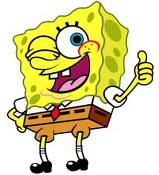 Pontos fortes
ENVOLVIMENTO DE TODA A EQUIPE DE TRABALHO

ESTRATÉGIAS RÁPIDAS DE AFRONTAMENTO AOS IMPREVISTOS

APOIO DA GESTÃO (INFORMATIZAÇÃO ,FARMÁCIA, ODONTO ,NASF)

MELHORIA REGISTROS , ATENÇÃO AO USUARIO, DEMANDA ESPONTÂNEA , QUANTIDADE E QUALIDADE. DOS ATENDIMENTOS 


CONSCIENTIZAÇÃO POPULAÇÃO
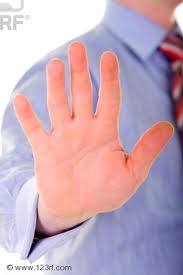 Pontos fracos
CRONOGRAMA  DO PROJETO


IMPREVISTOS NÃO PLANEJADOS NA INTERVENÇÃO


SAÚDE BUCAL ( PRIMEIRA METADE DA INTERVENÇAO …)
ReflexÃo crÍtica procesSo aprendizagem
Estudo a distancia em outro Pais

Apoio da Equipe e da Orientadora

Capacitação da especialização: amadurecimento progressivo do aluno. 

Fóruns, Diversas realidades ampliar Visão Saúde ,Casos Clínicos, Estudo da Pratica Clinica

Equipe como Grupo

Apoio da População
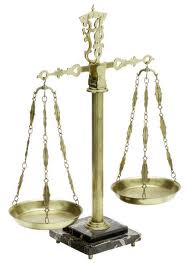 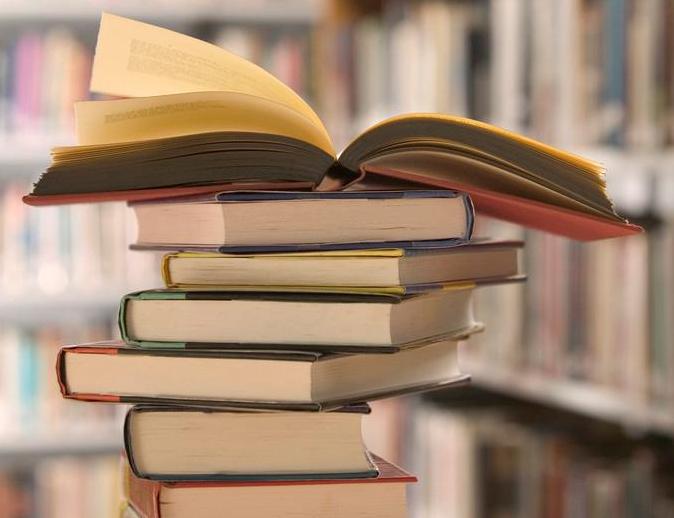 OBRIGADO



Referencias: MINISTÉRIO DA SAÚDE. Boletim Epidemiológico: Mortalidade Materna no Brasil. Vol. 43. Brasília: MS, 2012. 19 p. 
MINISTÉRIO DA SAÚDE. Caderno de Atenção Pré-natal de baixo risco. 1.ed. Brasília: MS, 2013. 315 p. 
MINISTÉRIO DA SAÚDE. Carta dos Direitos dos Usuários da Saúde. 2.ed. Brasília: MS, 2007. 09 p. 
MINISTÉRIO DA SAÚDE. Manual de Estrutura Física das Unidades Básicas de Saúde. 2. ed. Brasília: MS, 2008. 51p. 
MINISTÉRIO DA SAÚDE. Monitoramento e Avaliação: relatório de avaliação 2010. Porto Alegre: Grupo Hospitalar Conceição: 2010.